«Жесткость воды и ее влияние на здоровье человека»
Цель работы
Определение жесткости  питьевой воды в пос.Центральный ,п. Тайнак , с.Куваши.   Изучение влияния жесткой воды на здоровье человека
Задачи
 
 изучить научно – познавательную литературу по данной  теме
 изучить значение воды для организма человека провести опрос среди школьников на предмет осведомлённости по данной теме
 исследовать качество водопроводной питьевой воды
 выявить зависимость заболеваемости населения поселков от качества питьевой воды
Объект исследования
Объектом исследования является обычная водопроводная вода, взятая из разных источников    которая не подвергалась никакой предварительной обработке и фильтрации, чтобы была возможность составить объективную картину состояния воды, используемой в быту
Гипотеза
Вода в большинстве источников нашего и прилежащих поселков является жесткой, использование ее в сыром виде приводит к возникновению таких заболеваний как мочекаменная болезнь
Вода-источник всего живого
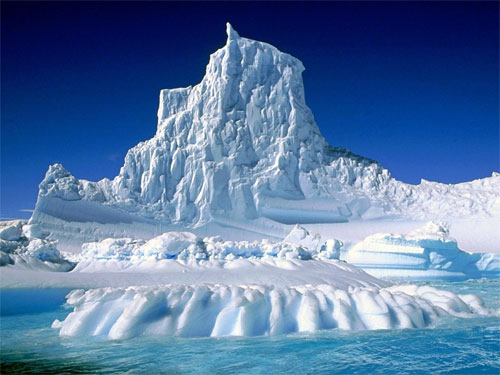 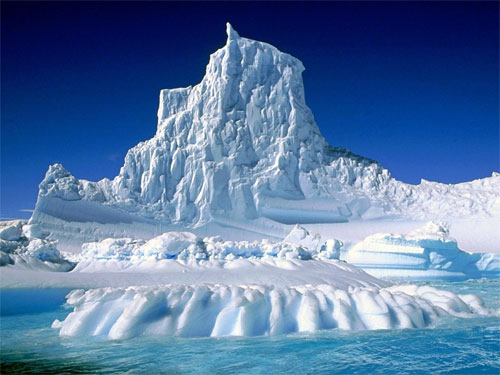 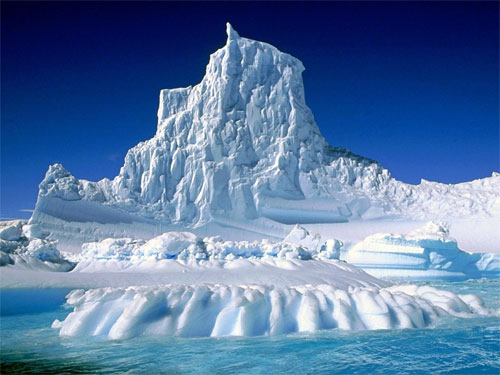 Вода́  —химическое вещество в виде прозрачной жидкости, не имеющей цвета, запаха и вкуса. Около 71 % поверхности Земли покрыто водой
Вода-источник всего живого
Вода играет уникальную роль как вещество, определяющее возможность существования и саму жизнь всех существ на Земле. Она выполняет роль универсального растворителя, в котором происходят основные биохимические процессы живых организмов
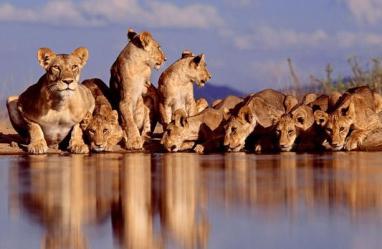 Пить воду полезно! Посудите сами! Кровь человека состоит из воды на 92%, кости - на 22%, мозг и мышцы - на 75%. Вода - важнейшая составляющая каждой клетки организма. Действуя как амортизатор, она предохраняет от изнашивания внутренние органы, смазывает суставы
Та же самая медицинская статистика приводит данные о заболевании населения мочекаменной болезнью, артритом и склерозом (отложения солей кальция в суставных сумках и сосудах головного мозга соответственно). Увеличение заболеваемости совпадает с увеличением жесткости потребляемой питьевой воды. Однако, в районах с малой жесткостью потребляемой воды почему-то не наблюдается увеличения количества больных остеопорозом, рахитом и сердечно-сосудистыми заболеваниями
Мягкая вода лучше для приготовления кофе и чая, но она безвкусная и плохо утоляет жажду. Утолить жажду в жаркий день можно, если компенсировать уходящие из организма с потом соли
Прежде всего много тайн выдала статистика. Оказалось, что там, где есть так называемая жесткая вода, от болезней сердца умирает гораздо меньше людей, чем в местностях с мягкой водой. В этом, например, убедились англичане, когда статистические данные показали, что в Глазго, где мягкая вода (самая мягкая в Англии), смертность от болезней сердечно-сосудистой системы на 50 % выше, чем в Лондоне, где очень жесткая водопроводная вода
Жесткость воды
Природная вода, проходя через известковые горные породы и почвы, обогащается солями кальция и магния ( а также железа) и становится жесткой
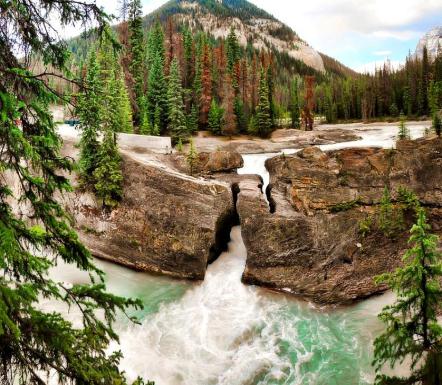 Жесткость воды
Жёсткость воды —свойство воды, обусловленное наличием в ней растворимых солей кальция и магния
Вода
Жесткая
Мягкая
Средняя жесткость
Высокая жесткость
менее 2 ммоль/л
2 - 10   ммоль/л
более 10   ммоль/л
Негативное влияние
Заболевание суставов
Накопление солей в организме
Образованию камней в почках, желчном и мочевом пузырях
Образование накипи
Ухудшение вкуса пищи, приготовленной на жёсткой воде Плохо растворяет мыло
видео
Виды жесткости
Ca(HCO3)2
         Mg(HCO3)2
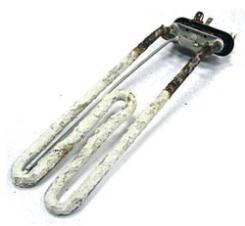 Жесткость
Временная жесткость
Постоянная жесткость
Временная жесткость
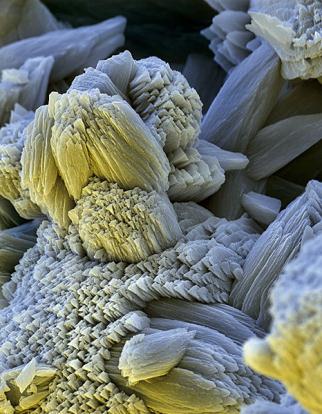 Временная жесткость вызвана присутствием в воде гидрокарбонатов кальция, магния и железа и устраняется простым кипячением. При этом гидрокарбонаты разлагаются, и в осадок выпадают вещества, образующие накипь.
Постоянная жесткость
Постоянная жесткость обусловлена другими солями кальция и магния(сульфаты, хлориды, нитраты и др.). Такая жесткость не устраняется кипячением воды, так как растворы этих солей устойчивы к нагреванию
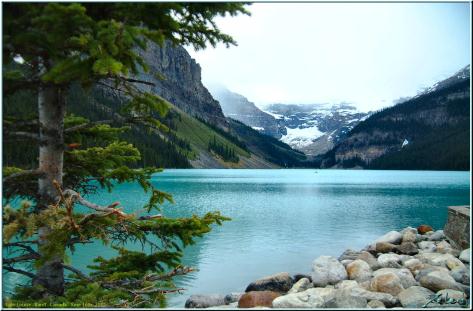 Практическая часть
Образец воды и универсальный индикатор
Начало титрования
Окончание титрования
Результаты практической части
Способы устранения жесткости
Промышленные
Добавление кальцинированной соды Na2CO3
Добавление гашеной извести Ca(OH) 2
Бытовые
Кипячение и вымораживание
Фильтрование
Добавление умягчителей
Кипячение и вымораживание
Кипячение снижает общую жесткость на 30-40%. При нагревании жесткой воды образуется накипь - нерастворимые соединения кальция, магния и оксид железа(III)
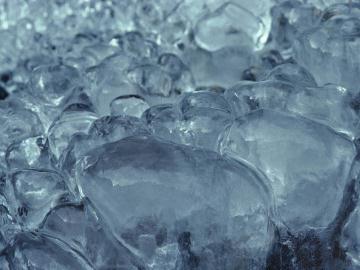 Вымораживание снижает общую жесткость на 70-80%
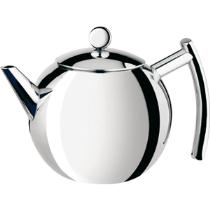 Фильтрование
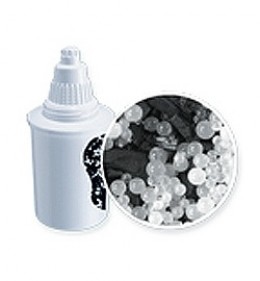 Фильтрование снижает общую жесткость до 80%. Внутри картриджа фильтра содержится смесь из активированного угля и катионообменники. Уголь адсорбирует вредные органические вещества и хлориды. Катионообменники снижают общую жесткость
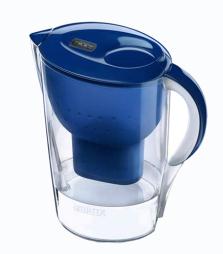 Использованные источники
«Химия. 8-11 классы. Полный школьный курс»,Москва, «Аст-Пресс», 2000 
http://ru.wikipedia.org
http://webelements.narod.ru/
http://www.xumuk.ru
Единая коллекция цифровых образовательных ресурсов http://school-collection.edu.ru/
http://periodictable.com/



 .